TÍTULO DO TRABALHO
Autoras (es):xxxxxx (bolsista); xxxxxxxxx (voluntária(o); xxxxxxxx(docente).
E-mail: (apresentadoras (res). Caso a ação de extensão possua um e-mail específico de contato, pode-se acrescentar.  
Curso. Sigla do instituto:
Área temática:
INTRODUÇÃO/OBJETIVOS
Nesta etapa pode-se contextualizar o tema da ação de extensão, a importância do trabalho realizado, o problema ou os desafios que impulsionaram a ação, os objetivos e a estrutura da organização (etapas que vocês participaram de forma resumidas).
METODOLOGIA
Como foi realizada a ação de extensão e quais recursos foram usados? Ex: Houve a utilização de questionário? Aconteceram entrevistas? Como foi realizada? Foram realizadas análises de documentos, bibliográfica ou de filmes? Ocorreram encontros virtuais, formação de grupos, etc? De que forma eles foram realizados?
RESULTADOS
Pode-se refletir sobre os objetivos iniciais e se foram alcançados. Houve produção de materiais de apoio, didáticos, manuais, artigos, etc? Houve apresentação em eventos? Quais os resultados para a formação das (dos) estudantes, para a comunidade envolvida, ou para a universidade?
CONSIDERAÇÕES FINAIS
Fechamento (analisar, avaliar). Resultado para cada recurso utilizado. Melhorias ou dicas para participação em ações de extensão futuras. Caso a ação ainda não esteja concluída, pode-se descrever os resultados esperados com base no que foi feito até o momento.
REFERÊNCIAS
Inserir as principais referências utilizadas durante a execução da ação de extensão.
Agradecimentos
Neste espaço faça seus agradecimentos. Pode-se usar o mesmo texto do resumo do SEUNI.
Para os bolsistas (Fundação Araucária ou PROEX/UNILA ou UFG/SETI) mantenha apenas o logo abaixo correspondente ao seu financiamento da bolsa.
Ex: Se for bolsista da Fundação Araucária, coloca-se apenas o logo da Fundação (segundo abaixo).  
       Se for bolsista da SETI, coloca-se apenas o terceiro abaixo. 
* A inclusão de logo de instituições de financiamento externo é necessária para futura prestação de contas e é uma das exigências dos editais dessas instituições.
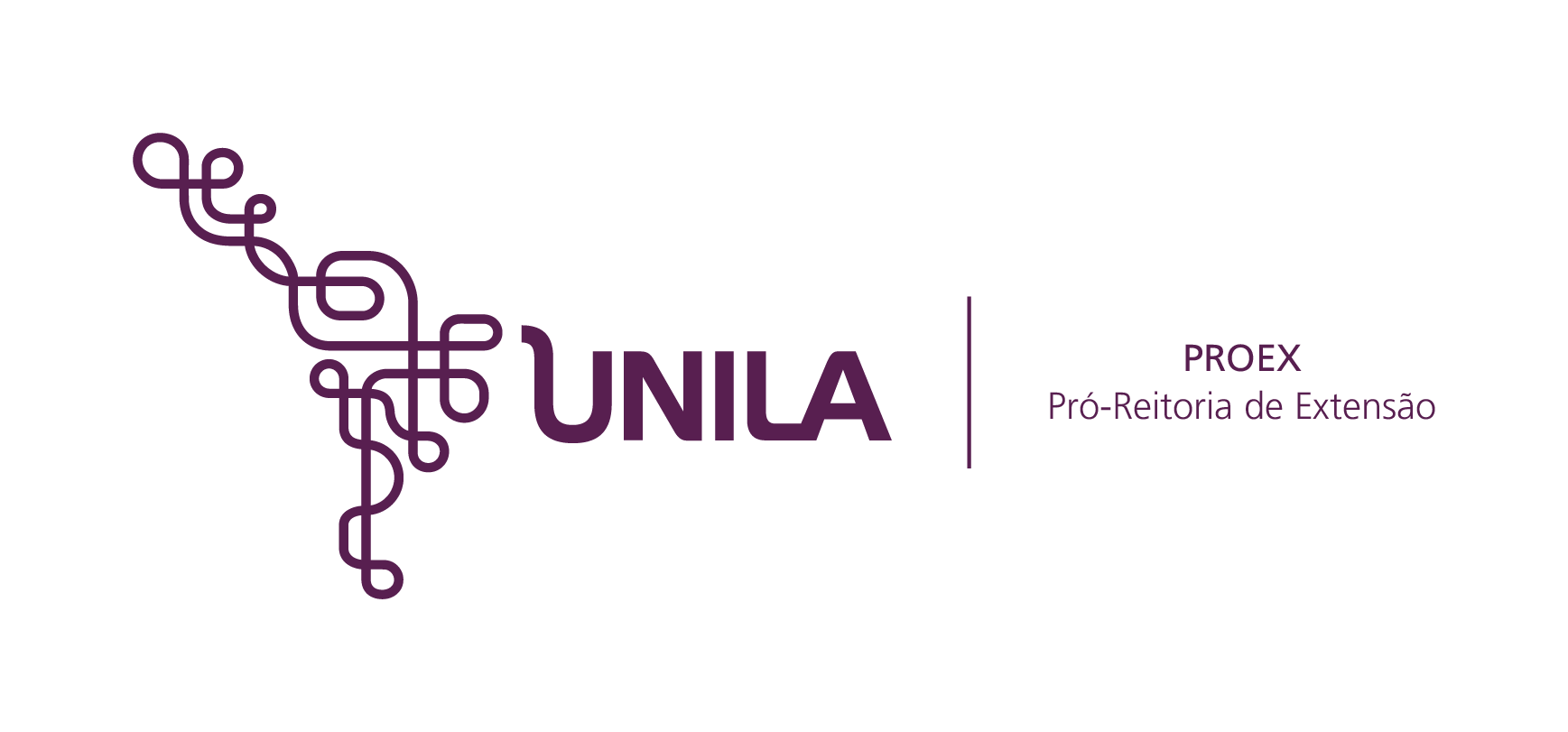 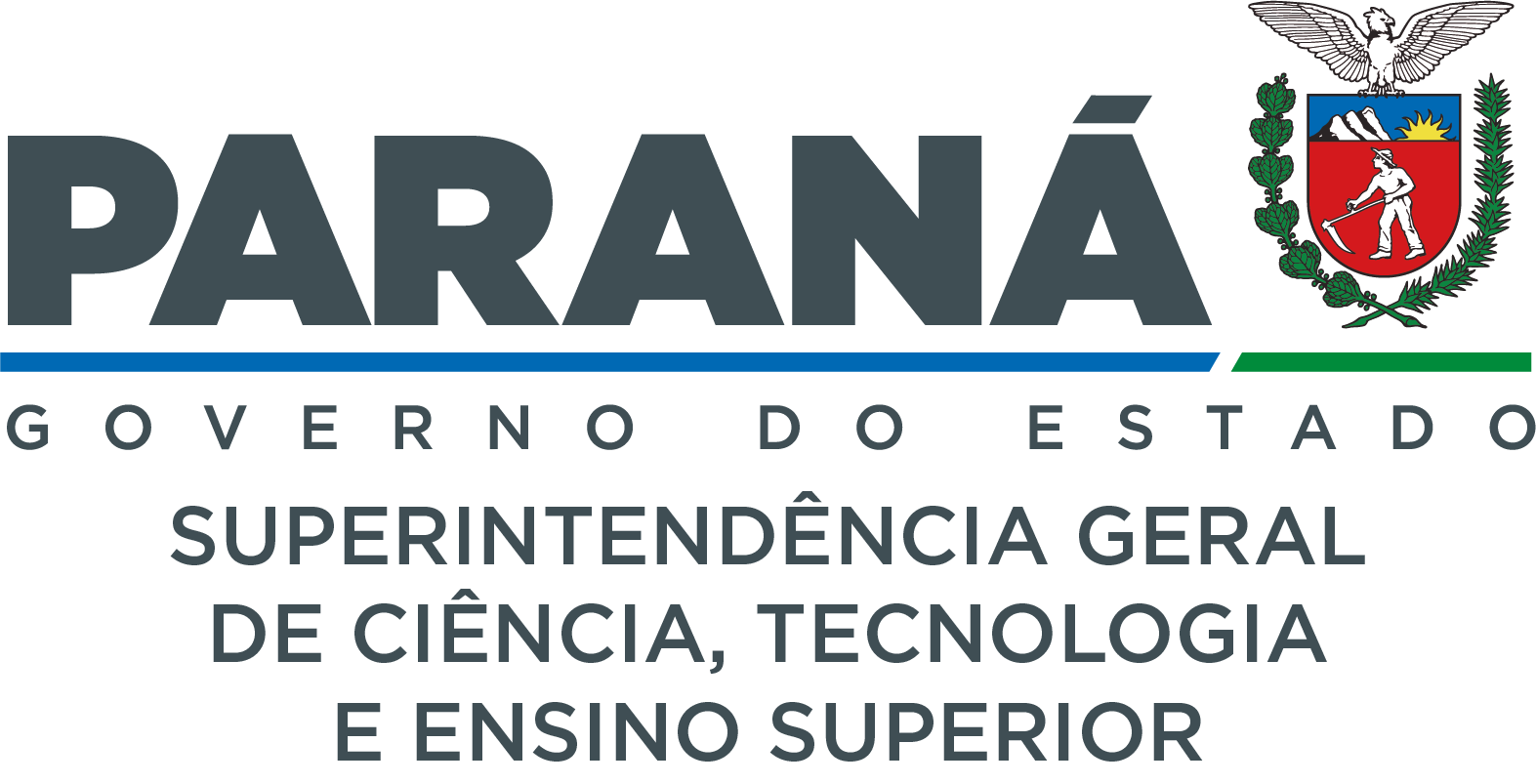 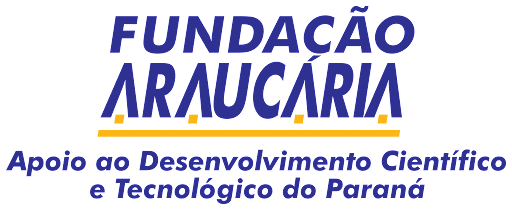 Dicas para a apresentação:

Fiquem atentos ao:
https://portal.unila.edu.br/eventos/siepe-2022

Não há limite de slides, mas sim limite de tempo para as apresentações. Sugerimos que mantenham o limite de 10 slides, considerando que terá somente o máximo de 10 minutos para apresentação.